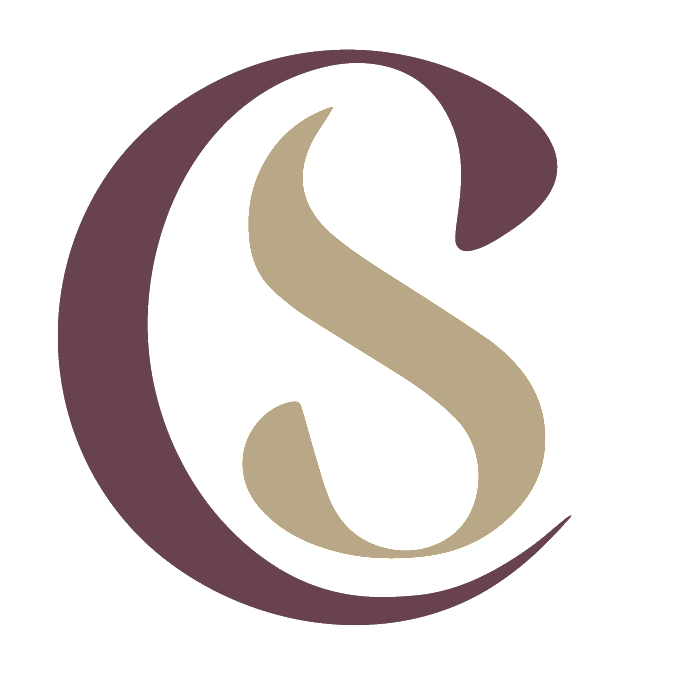 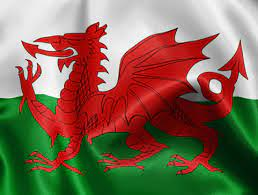 GCSE
Welsh Second
Language
Content
Exam
Careers
Video
Staff
Pupil view
Pwyntiau Pwysig/ Important points to remember:

4 uned (4 units)
Pob uned = 25% (Every unit = 25%)
120 Guided teaching hours needed to complete the course)
Gradd A* > G (A* > G grades) – No tiers
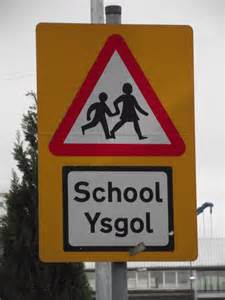 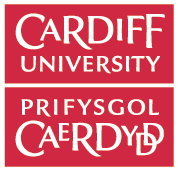 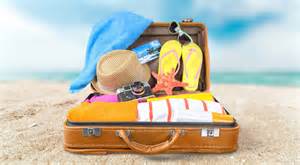 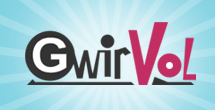 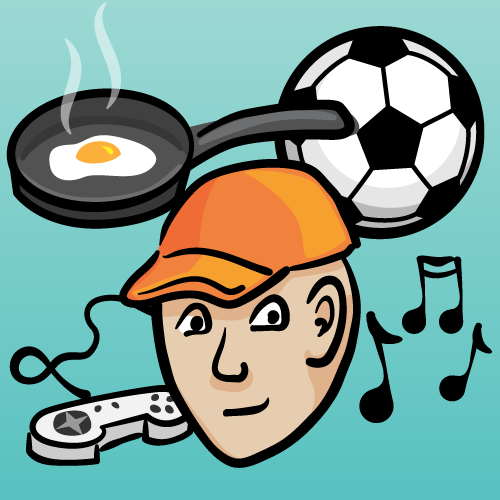 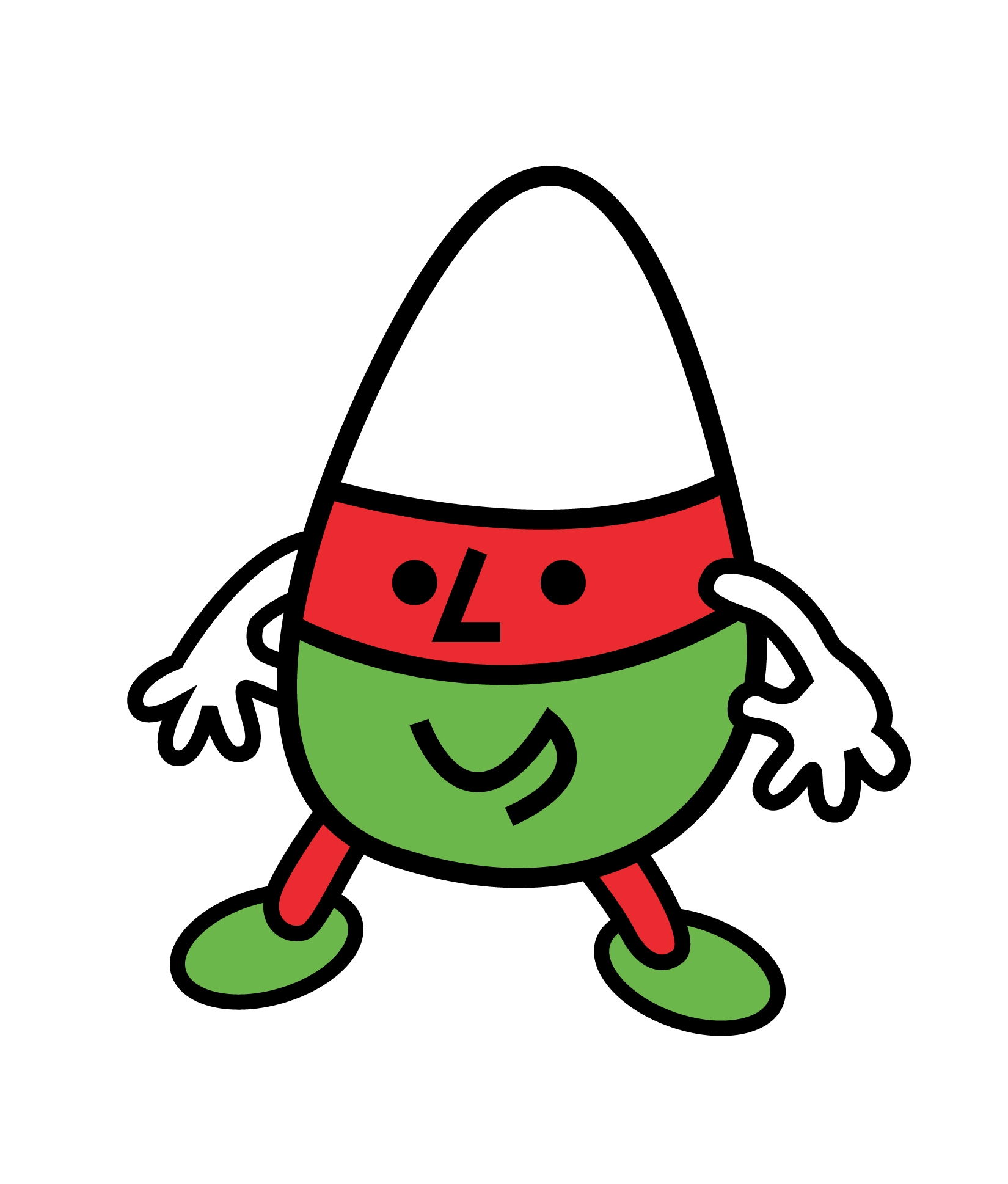 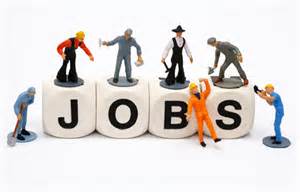 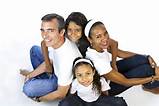 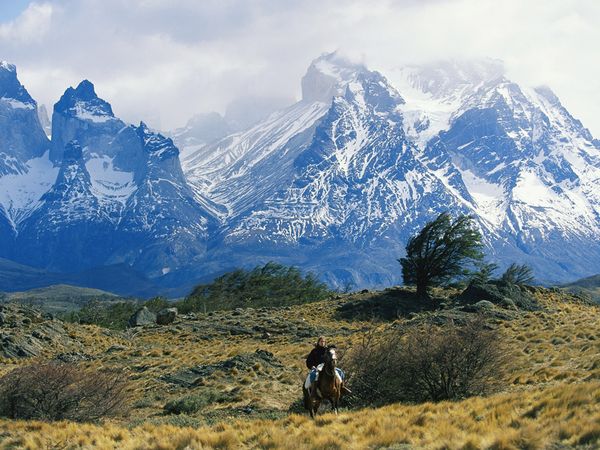 Exam
Staff
Head of Welsh Department and whole school bilingualism:
 Ms. Nia Meredith

Teacher of Welsh: Miss. Katie Pickin 

We are also fortunate that we have a 1st language Welsh speaker as a cover superviser that when any cover is required will always cover the Welsh Department: Miss Awen Davies-Jones
Careers
Jobs advertised in Wales often ask for Welsh as essential or desirable. If you have Welsh language skills and the other candidates trying for a job don't then you're already one step ahead. All public sector organisations in Wales have to provide Welsh language services so this makes Welsh-speaking employees an asset to companies.
Teacher 

Translator

Tourist information Centre Assistant

Media in Wales
Health and care services or Police

Catering 

Nursing 

Teaching assistant
Pupil views
Pupil views
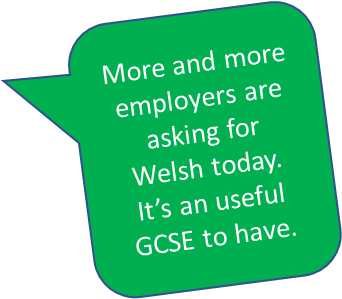 As we live in Wales it makes sense to be able to speak the language of the country.
More and more people are learning Welsh every month. The government target is for 1 million Welsh speakers by 2050
Welsh is the language of Wales. Speaking Welsh WILL help in the future, especially with job opportunities in Wales.
Resources
‘Dim gobaith caneri’
	Gwasg Carreg Gwalch / www.carreg-gwalch.com
 
 
Gweithlen cylchgrawn iaw! 
	Medi a Hydref 2016 / www.urdd.org
 
 
Dan y Ditectif Treigladau 
	Gwasg ‘Dref Wen’ / www.drefwen.com
 
 
Seren Iaith 1 a 2 
	Gwasg @ebol / www.atebol.com
 
 
Can Canllaw 1 a 2 
	Canolfan Peniarth / www.canolfanpeniarth.org
Here are websites you can 
use to access resources related 
to the course:
Golwg ar Iaith (Non ap Emlyn) 
	CAA Prifysgol Aberystwyth / caa@aber.ac.uk
 
 
Chwiliadur Iaith (Non ap Emlyn)
	CAA Prifysgol Aberystwyth / caa@aber.ac.uk
https://www.youtube.com/watch?v=1LdJR_98tQA